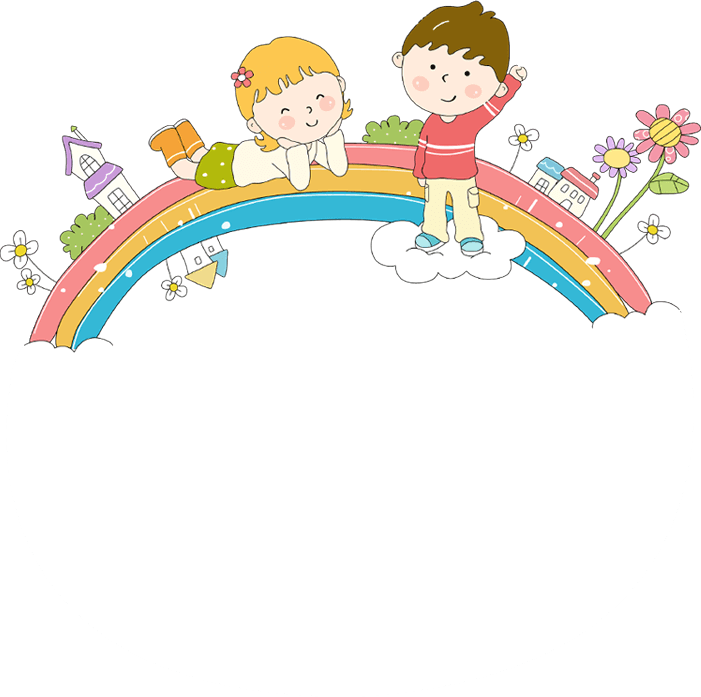 Bài giảng thiết kế bởi Vũ Hồng
LH: FB Vũ Hồng | https://www.facebook.com/vuhong1972 | hongvu7219@gmail.com
Chào mừng các con đến với tiết học Tiếng Việt
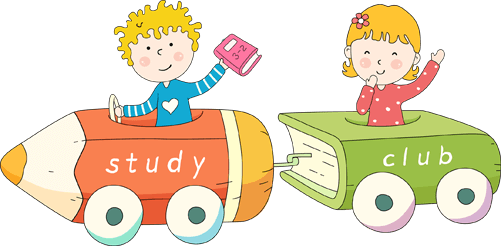 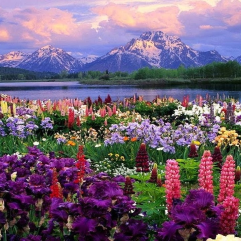 [Speaker Notes: Bài giảng được thiết kế bởi: Vũ Hồng
LH: https://www.facebook.com/vuhong1972/]
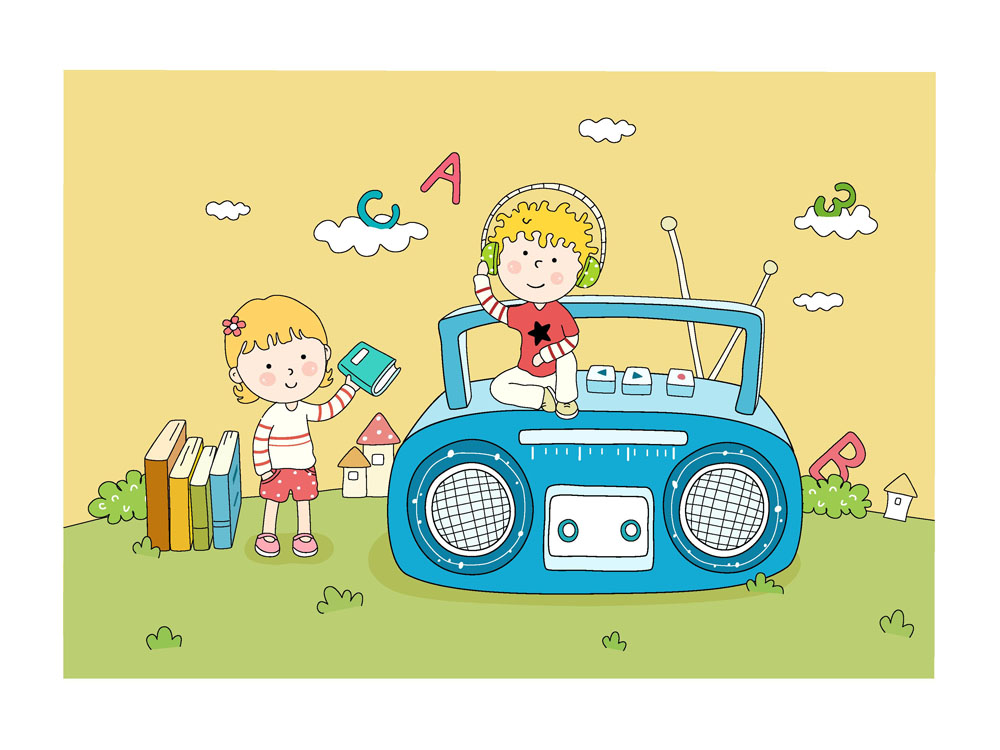 Khởi động
Bài giảng thiết kế bởi Vũ Hồng
LH: FB Vũ Hồng | https://www.facebook.com/vuhong1972 | hongvu7219@gmail.com
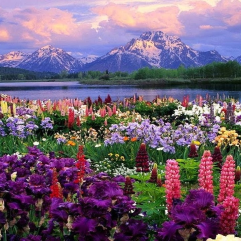 [Speaker Notes: Bài giảng được thiết kế bởi: Vũ Hồng
LH: https://www.facebook.com/vuhong1972/]
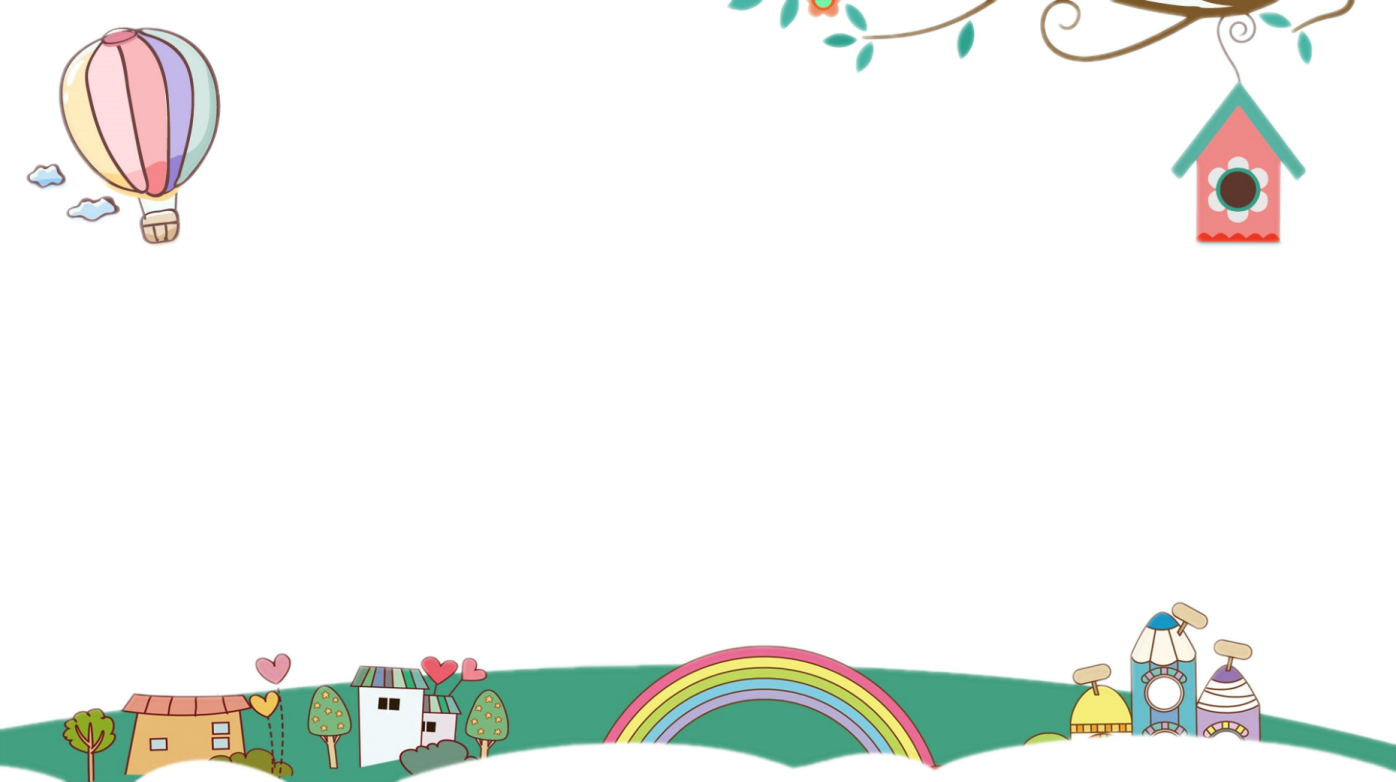 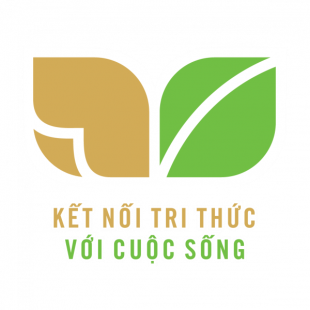 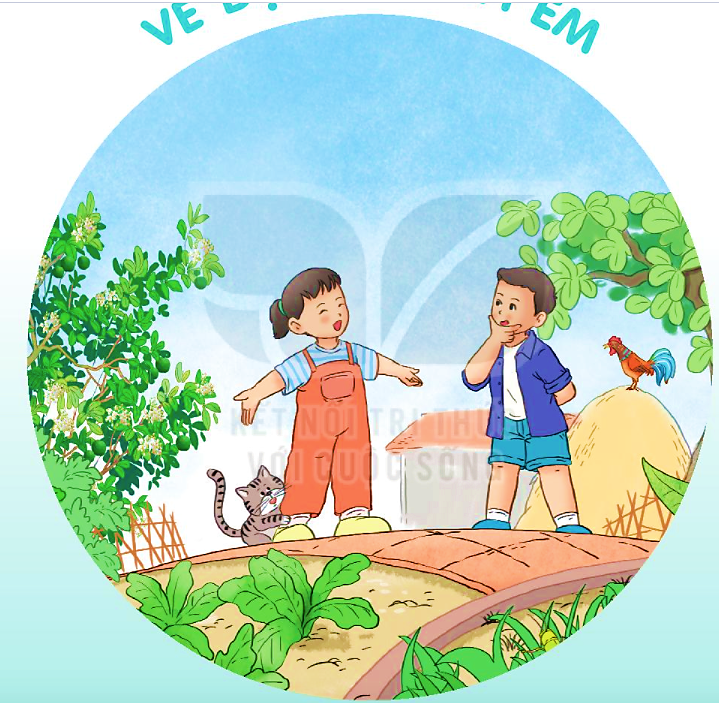 Bài giảng thiết kế bởi Vũ Hồng
LH: FB Vũ Hồng | https://www.facebook.com/vuhong1972 | hongvu7219@gmail.com
VẺ
ĐẸP
QUANH
EM
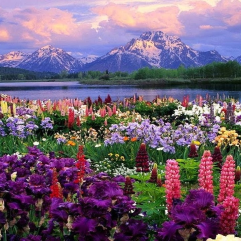 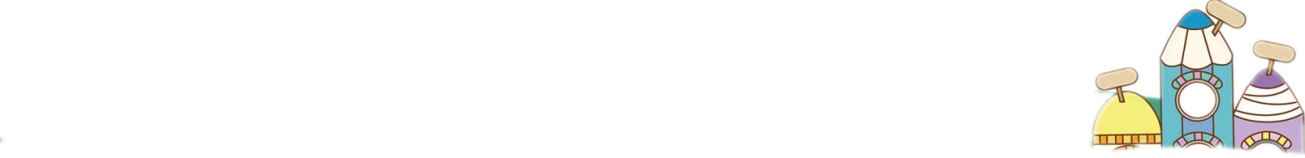 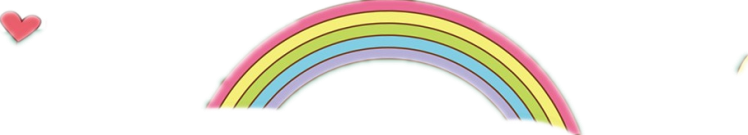 [Speaker Notes: Bài giảng được thiết kế bởi: Vũ HồngLH: FB Vũ Hồng | https://www.facebook.com/vuhong1972/ | hongvu7219@gmail.com]
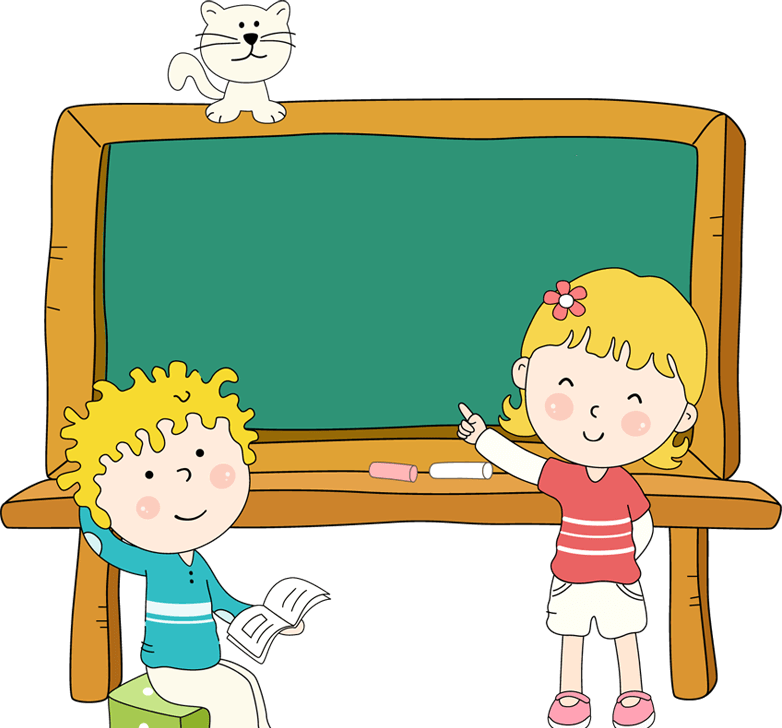 Thứ   ngày   tháng   năm 2021
Bài giảng thiết kế bởi Vũ Hồng
LH: FB Vũ Hồng | https://www.facebook.com/vuhong1972 | hongvu7219@gmail.com
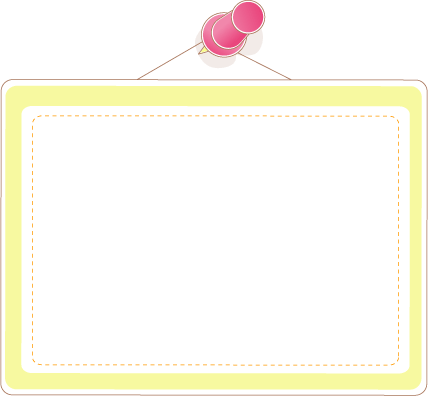 Tiếng việt
Mùa vàng
( Tiết 9,10)
Luyện viết đoạn.
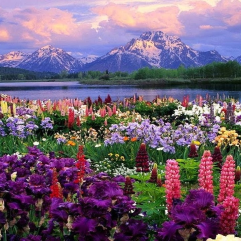 [Speaker Notes: Bài giảng được thiết kế bởi: Vũ Hồng
LH: https://www.facebook.com/vuhong1972/]
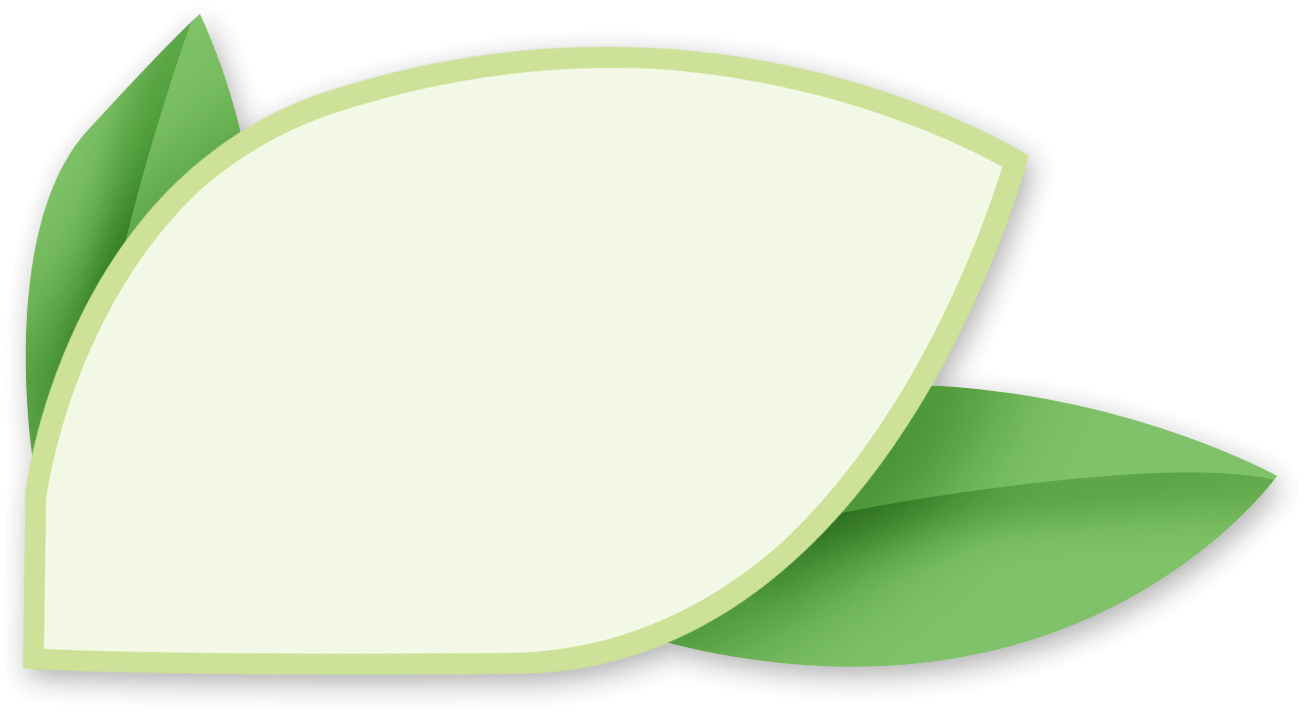 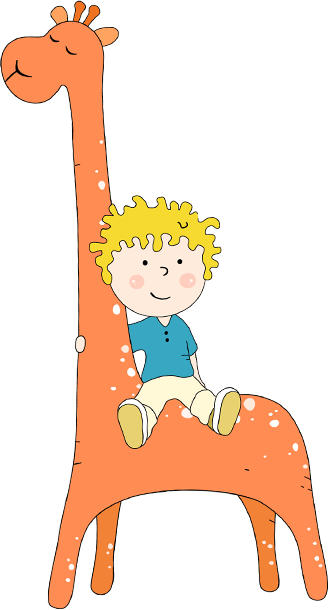 Bài giảng thiết kế bởi Vũ Hồng
LH: FB Vũ Hồng | https://www.facebook.com/vuhong1972 | hongvu7219@gmail.com
Tiết 9
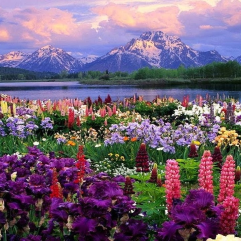 [Speaker Notes: Bài giảng được thiết kế bởi: Vũ Hồng
LH: https://www.facebook.com/vuhong1972/]
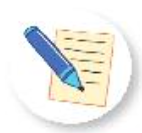 1. Nhìn tranh, nói về việc bạn nhỏ đang làm.
Bài giảng thiết kế bởi Vũ Hồng
LH: FB Vũ Hồng | https://www.facebook.com/vuhong1972 | hongvu7219@gmail.com
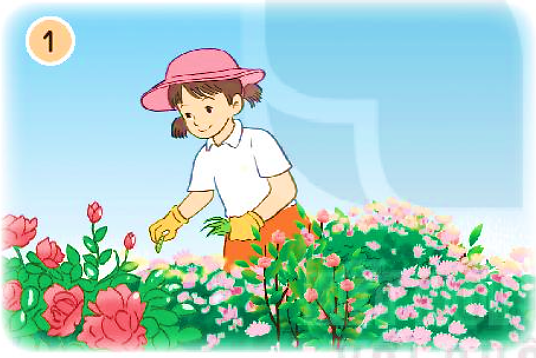 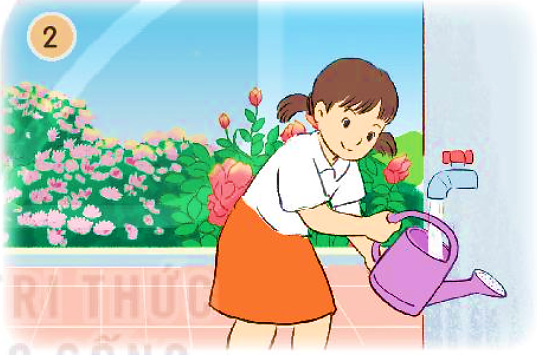 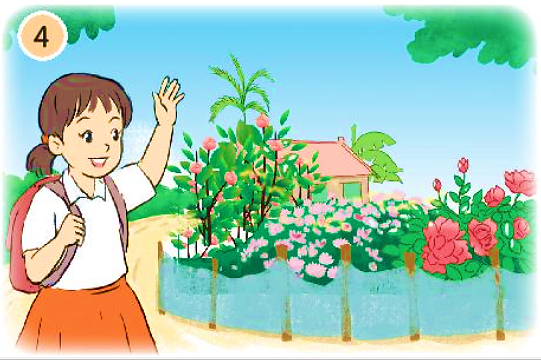 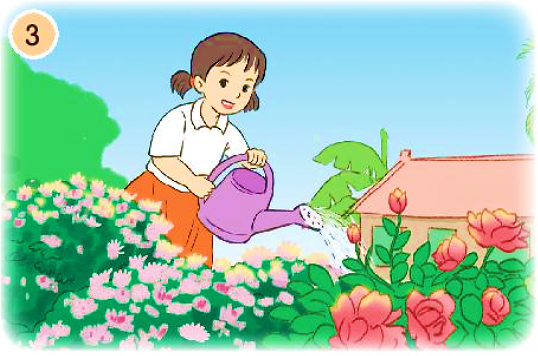 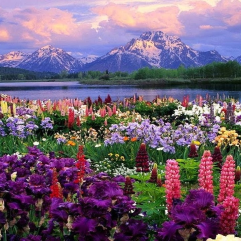 [Speaker Notes: Bài giảng được thiết kế bởi: Vũ Hồng
LH: https://www.facebook.com/vuhong1972/]
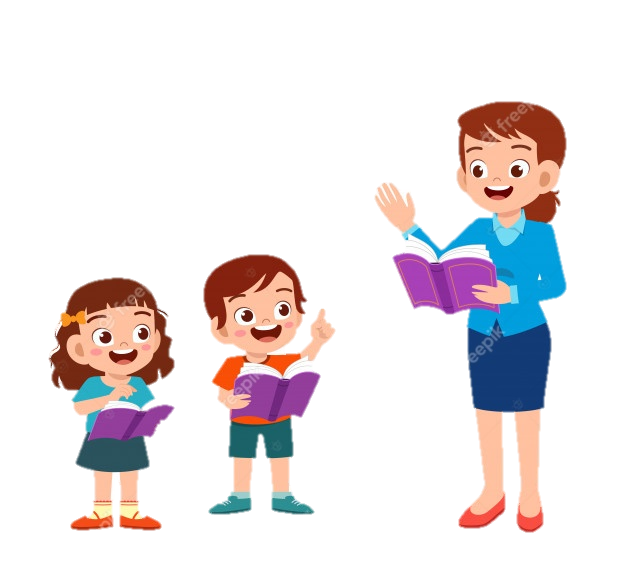 Em quan sát kĩ các bức tranh để tìm kiếm các thông tin sau:
- Tranh vẽ cảnh ở đâu?
- Có những gì trong tranh?
- Bạn nhỏ đang làm gì?
Bài giảng thiết kế bởi Vũ Hồng
LH: FB Vũ Hồng | https://www.facebook.com/vuhong1972 | hongvu7219@gmail.com
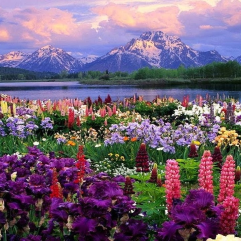 [Speaker Notes: Bài giảng được thiết kế bởi: Vũ Hồng
LH: https://www.facebook.com/vuhong1972/]
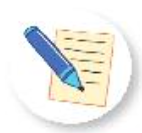 1. Nhìn tranh, nói về việc bạn nhỏ đang làm.
Bài giảng thiết kế bởi Vũ Hồng
LH: FB Vũ Hồng | https://www.facebook.com/vuhong1972 | hongvu7219@gmail.com
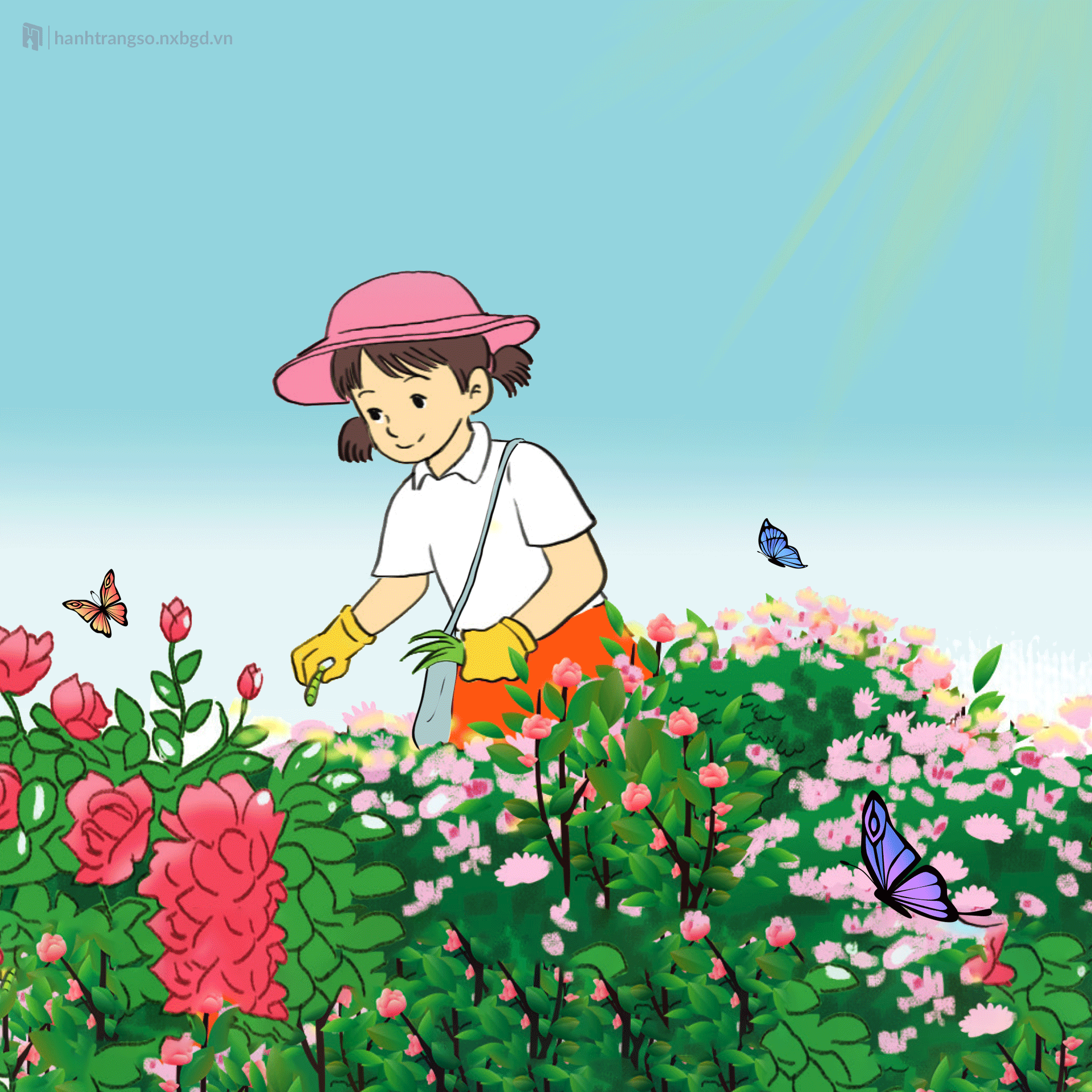 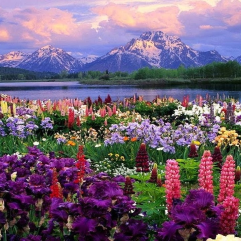 Tranh 1: Tranh vẽ cảnh vườn hoa. Trong tranh, những bông hoa đang nở rực rỡ. Bạn nhỏ đang bắt sâu và nhổ cỏ.
[Speaker Notes: Bài giảng được thiết kế bởi: Vũ Hồng
LH: https://www.facebook.com/vuhong1972/]
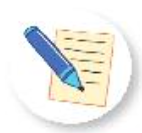 1. Nhìn tranh, nói về việc bạn nhỏ đang làm.
Bài giảng thiết kế bởi Vũ Hồng
LH: FB Vũ Hồng | https://www.facebook.com/vuhong1972 | hongvu7219@gmail.com
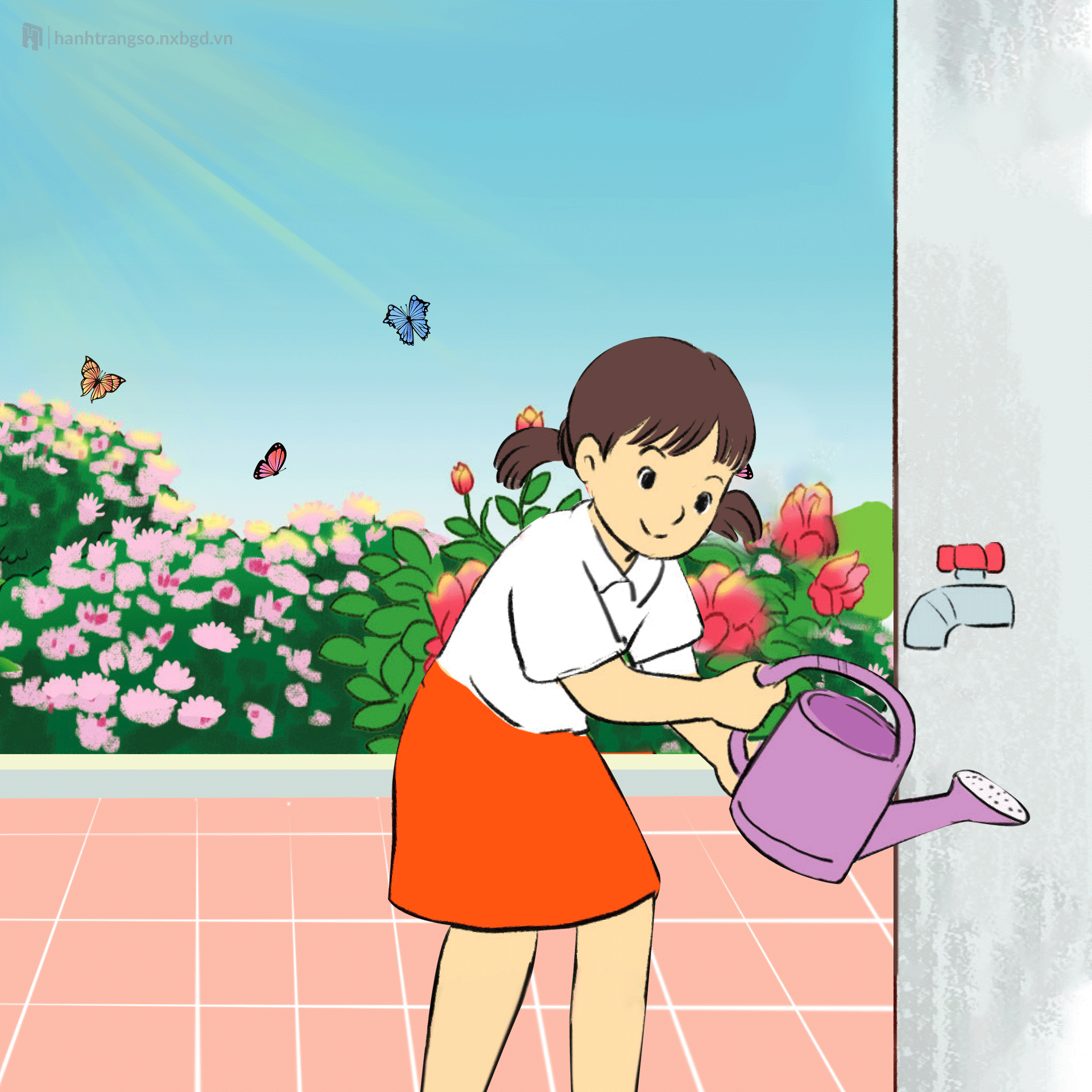 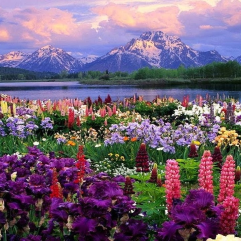 Tranh 2: Bạn nhỏ đang lấy nước vào bình tưới. Phía sau là vườn hoa. Bạn nhỏ đang chuẩn bị tưới nước cho cây
[Speaker Notes: Bài giảng được thiết kế bởi: Vũ Hồng
LH: https://www.facebook.com/vuhong1972/]
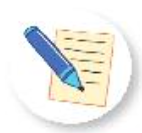 1. Nhìn tranh, nói về việc bạn nhỏ đang làm.
Bài giảng thiết kế bởi Vũ Hồng
LH: FB Vũ Hồng | https://www.facebook.com/vuhong1972 | hongvu7219@gmail.com
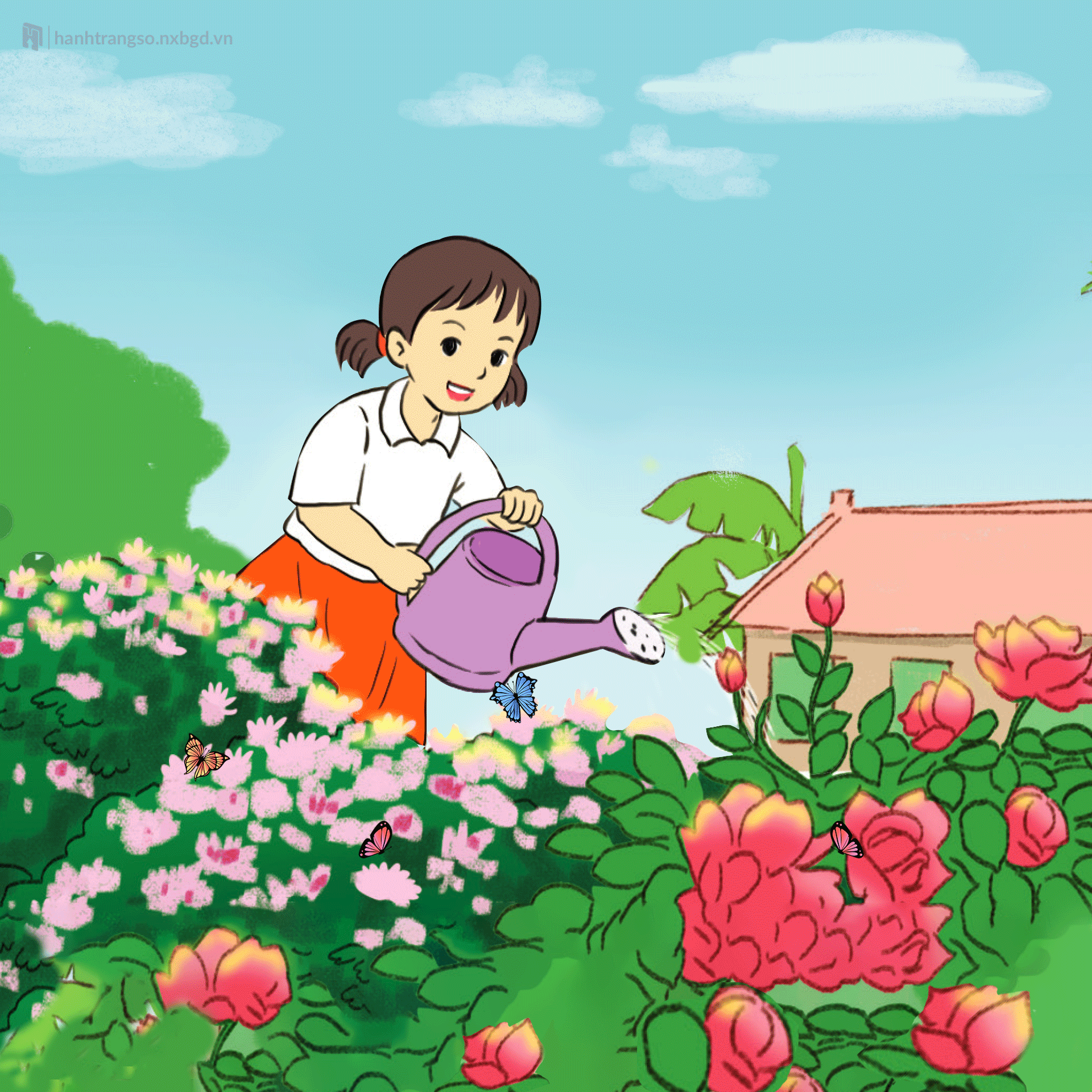 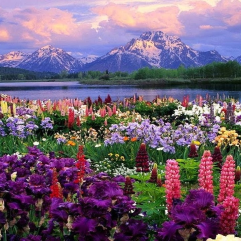 Tranh 3: Bạn nhỏ đang cầm bình tưới nước cho hoa.
[Speaker Notes: Bài giảng được thiết kế bởi: Vũ Hồng
LH: https://www.facebook.com/vuhong1972/]
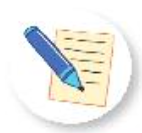 1. Nhìn tranh, nói về việc bạn nhỏ đang làm.
Bài giảng thiết kế bởi Vũ Hồng
LH: FB Vũ Hồng | https://www.facebook.com/vuhong1972 | hongvu7219@gmail.com
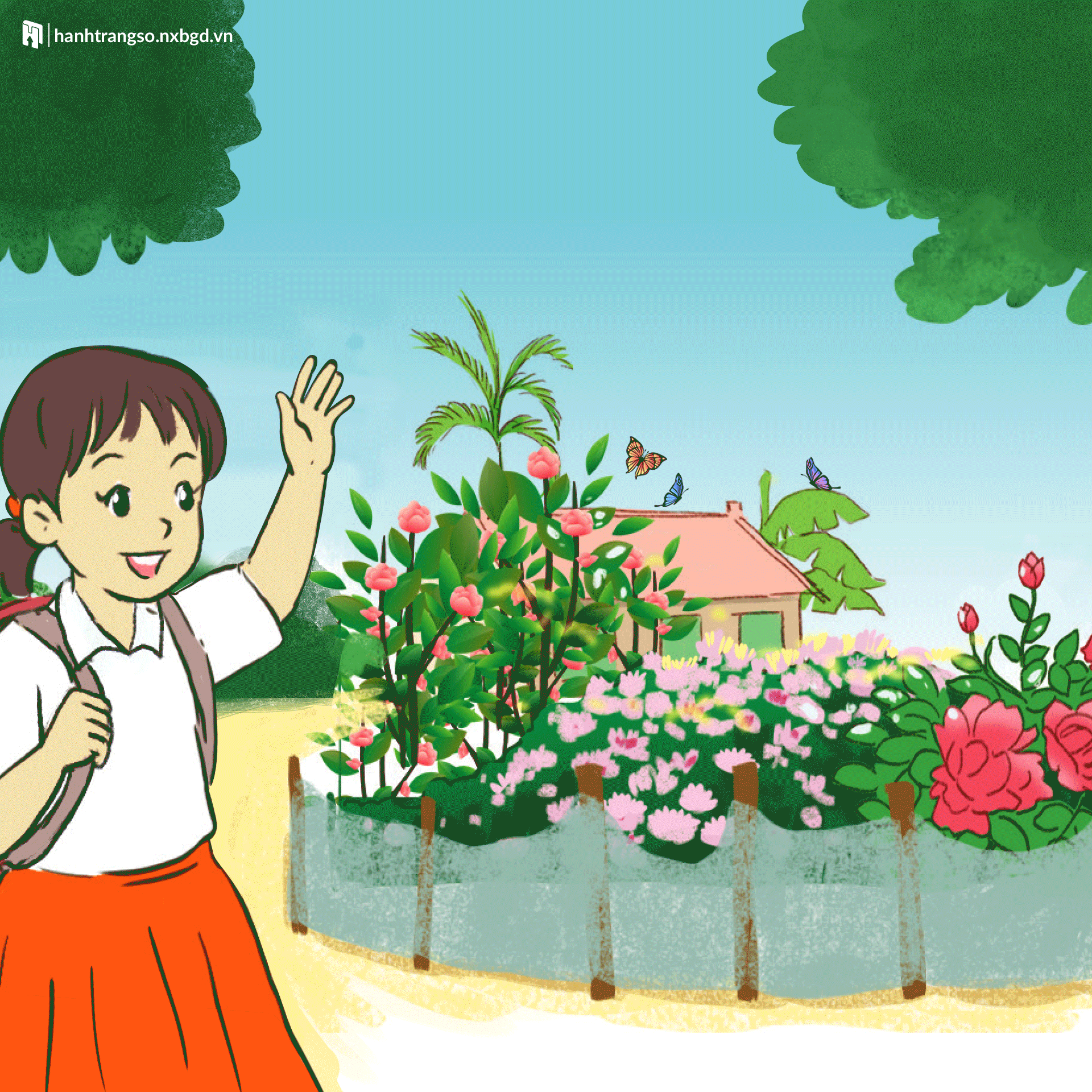 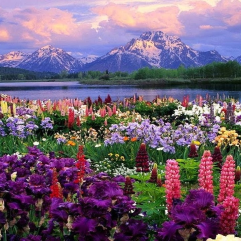 Tranh 4: Bạn nhỏ chào tạm biệt cây hoa trước khi đi học.
[Speaker Notes: Bài giảng được thiết kế bởi: Vũ Hồng
LH: https://www.facebook.com/vuhong1972/]
2. Viết 3 – 5 câu kể lại việc em và các bạn chăm sóc cây.
G:
- Em và các bạn đã làm việc gì để chăm sóc cây?
- Kết quả công việc ra sao?
- Em có suy nghĩ gì khi làm xong việc đó?
Bài giảng thiết kế bởi Vũ Hồng
LH: FB Vũ Hồng | https://www.facebook.com/vuhong1972 | hongvu7219@gmail.com
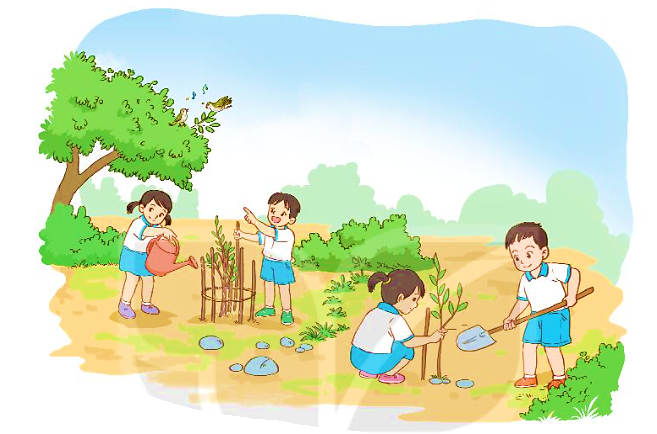 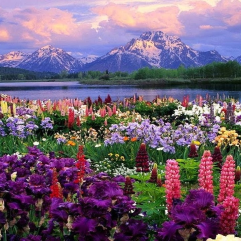 [Speaker Notes: Bài giảng được thiết kế bởi: Vũ Hồng
LH: https://www.facebook.com/vuhong1972/]
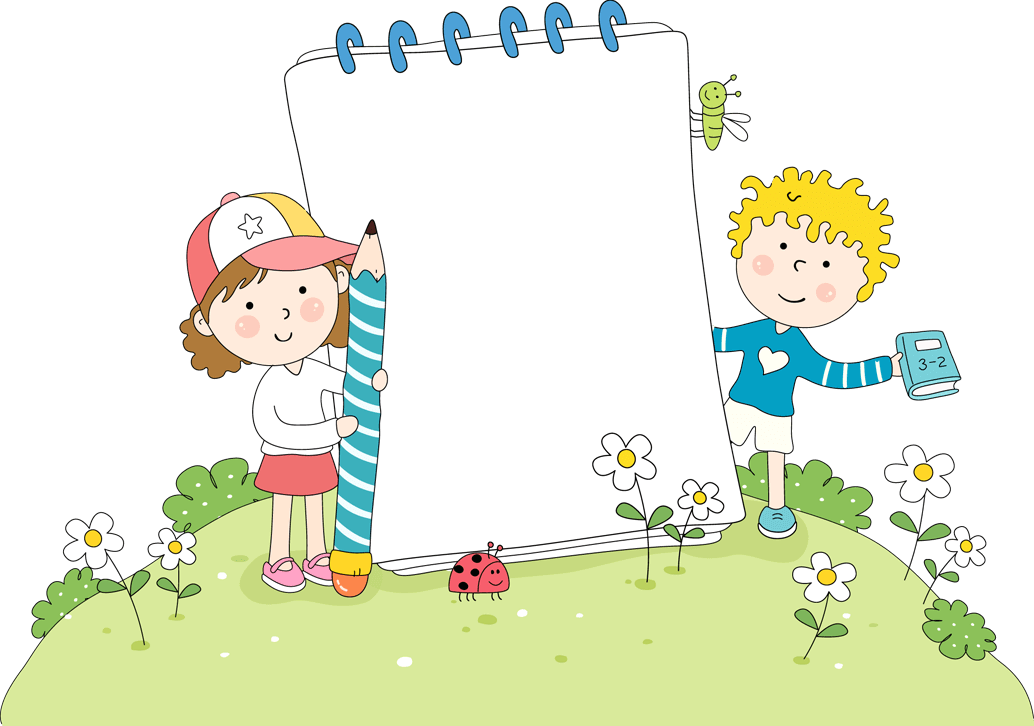 Bài giảng thiết kế bởi Vũ Hồng
LH: FB Vũ Hồng | https://www.facebook.com/vuhong1972 | hongvu7219@gmail.com
Thảo luận nhóm đôi.
(5 phút)
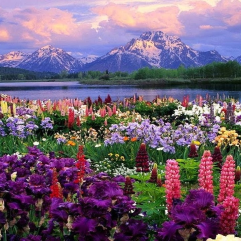 [Speaker Notes: Bài giảng được thiết kế bởi: Vũ Hồng
LH: https://www.facebook.com/vuhong1972/]
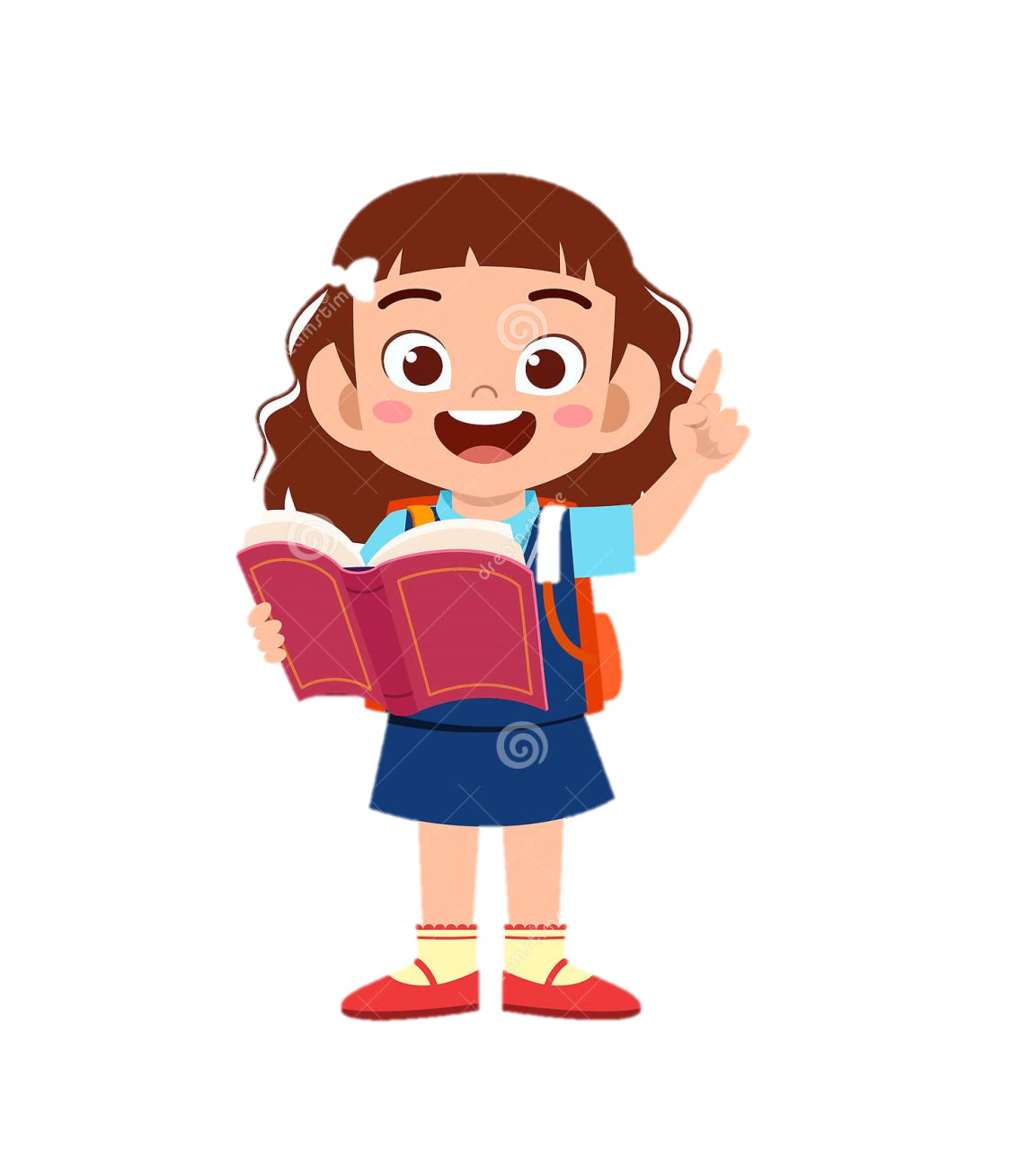 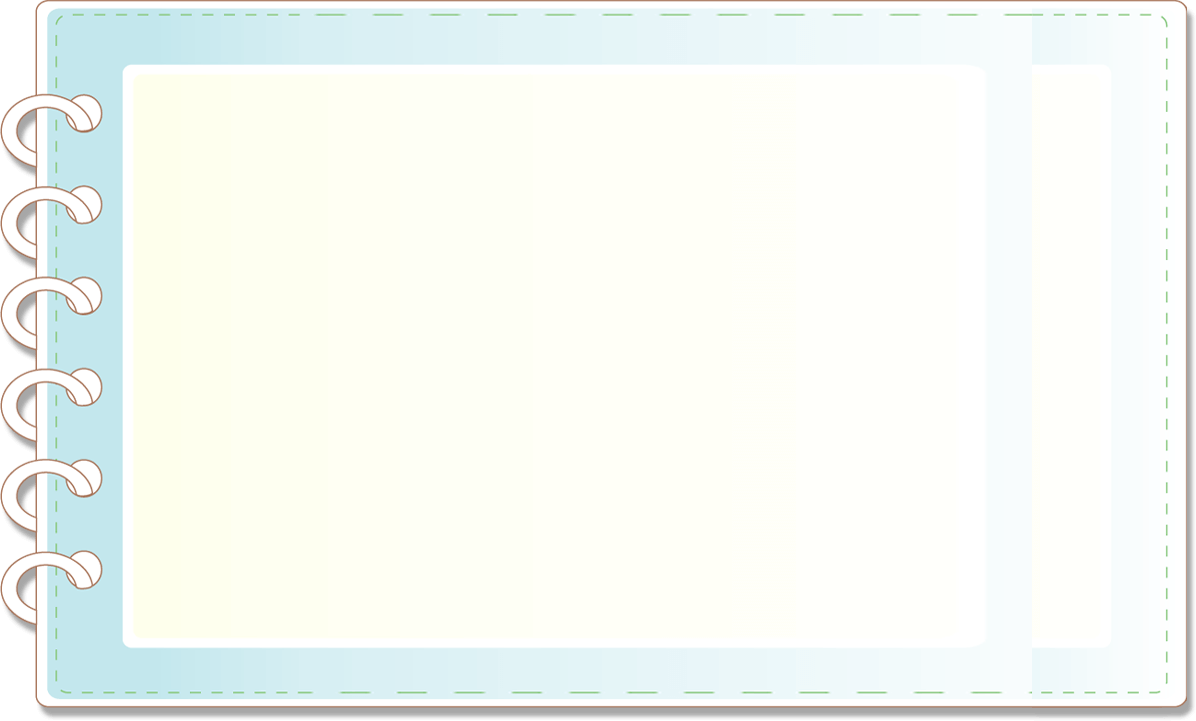 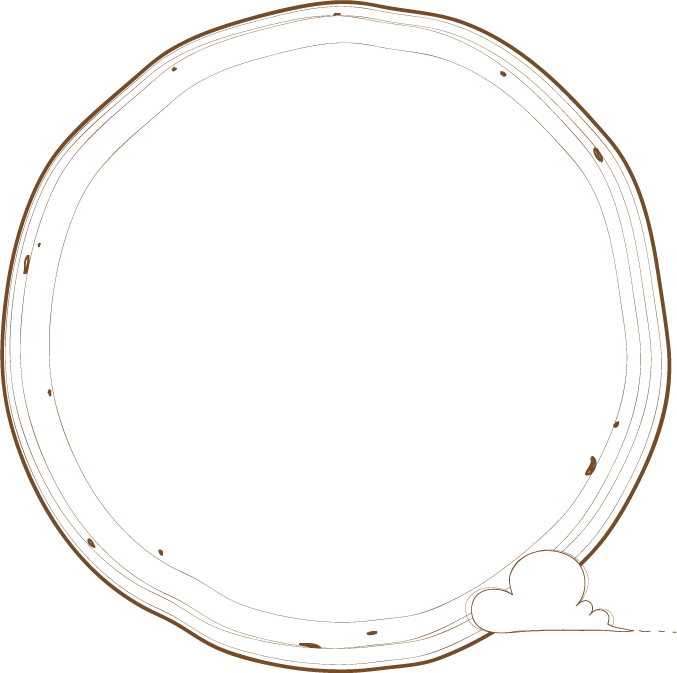 Bài giảng thiết kế bởi Vũ Hồng
LH: FB Vũ Hồng | https://www.facebook.com/vuhong1972 | hongvu7219@gmail.com
Chia sẻ 
trước lớp.
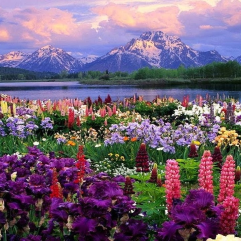 [Speaker Notes: Bài giảng được thiết kế bởi: Vũ Hồng
LH: https://www.facebook.com/vuhong1972/]
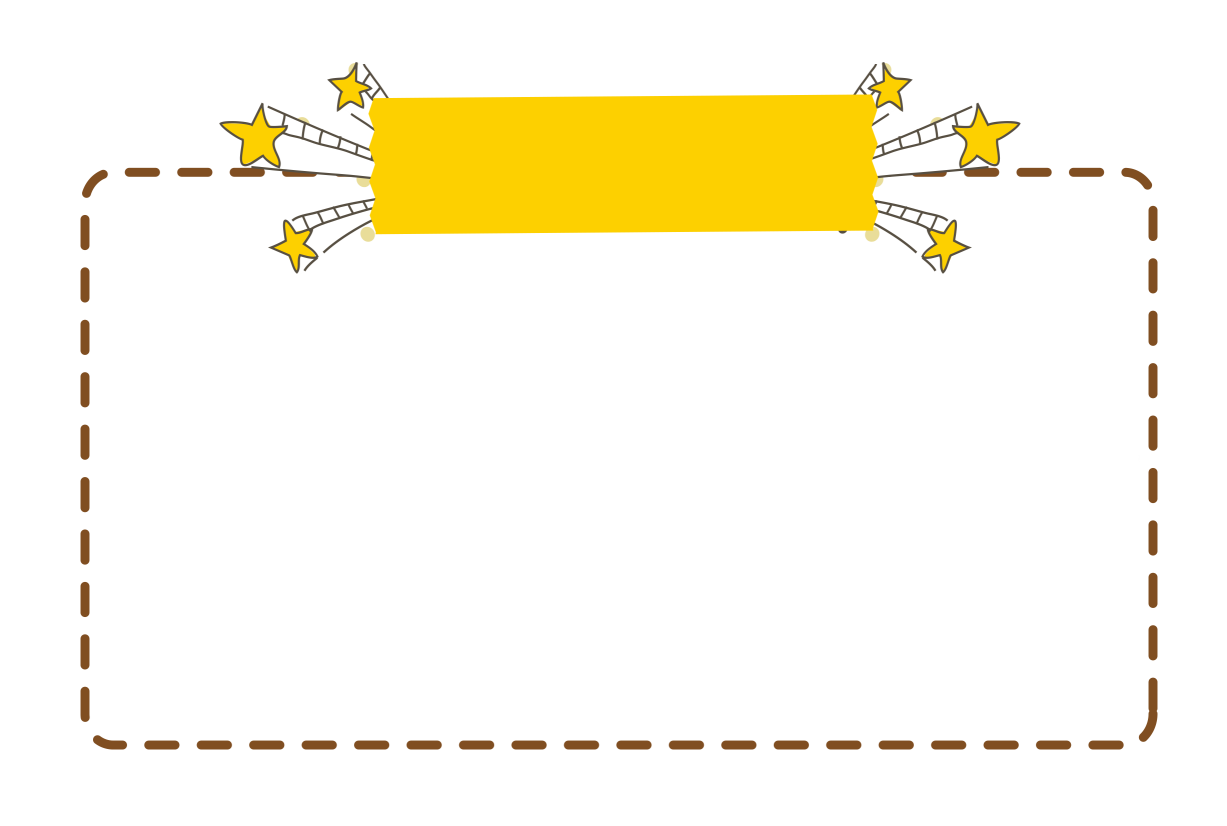 2. Viết 3 – 5 câu kể lại việc em và các bạn chăm sóc cây.
Bài giảng thiết kế bởi Vũ Hồng
LH: FB Vũ Hồng | https://www.facebook.com/vuhong1972 | hongvu7219@gmail.com
MẪU
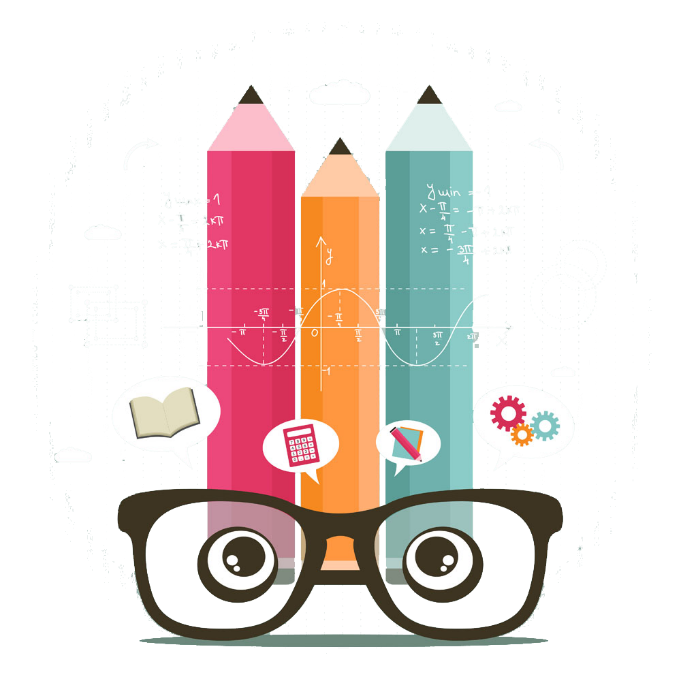 Khu vườn nhỏ của trường em trồng rất nhiều loài hoa và cây ăn trái. Trong vườn có hoa hồng, hoa huệ, hoa cúc, cũng có cây bưởi, cây táo, cây xoài,… Vào những giờ ra chơi, chúng em thường thích tới chăm sóc cây cối ở đây. Bạn thì nhổ cỏ, bạn tưới cây, bạn xới đất,… Cây cối trong vườn ngày càng xanh tươi hơn. Em cảm thấy mình đã góp phần làm cho vườn trường thêm xanh, sạch, đẹp hơn.
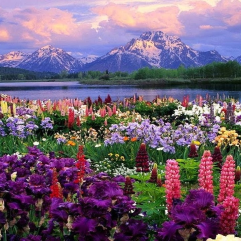 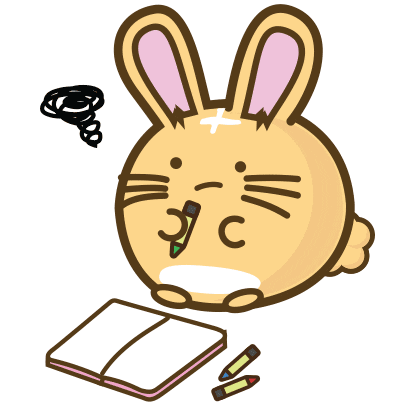 [Speaker Notes: Bài giảng được thiết kế bởi: Vũ Hồng
LH: https://www.facebook.com/vuhong1972/]
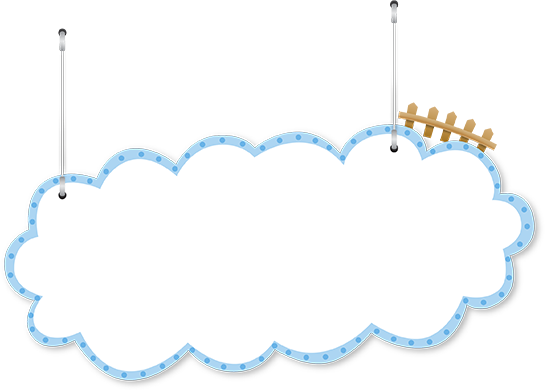 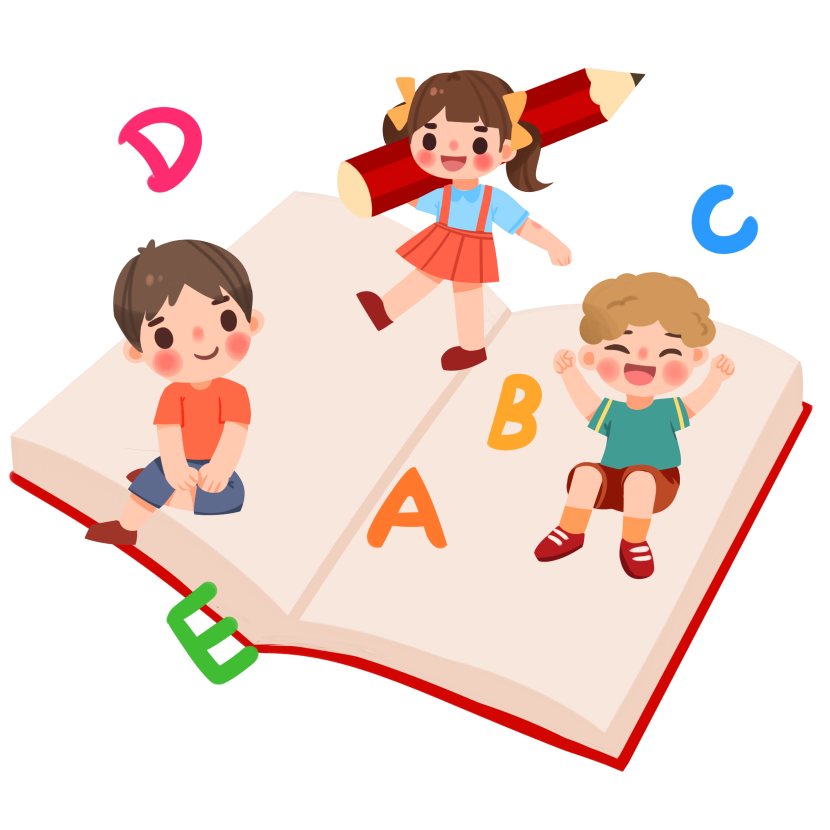 Bài giảng thiết kế bởi Vũ Hồng
LH: FB Vũ Hồng | https://www.facebook.com/vuhong1972 | hongvu7219@gmail.com
Viết bài vào vở.
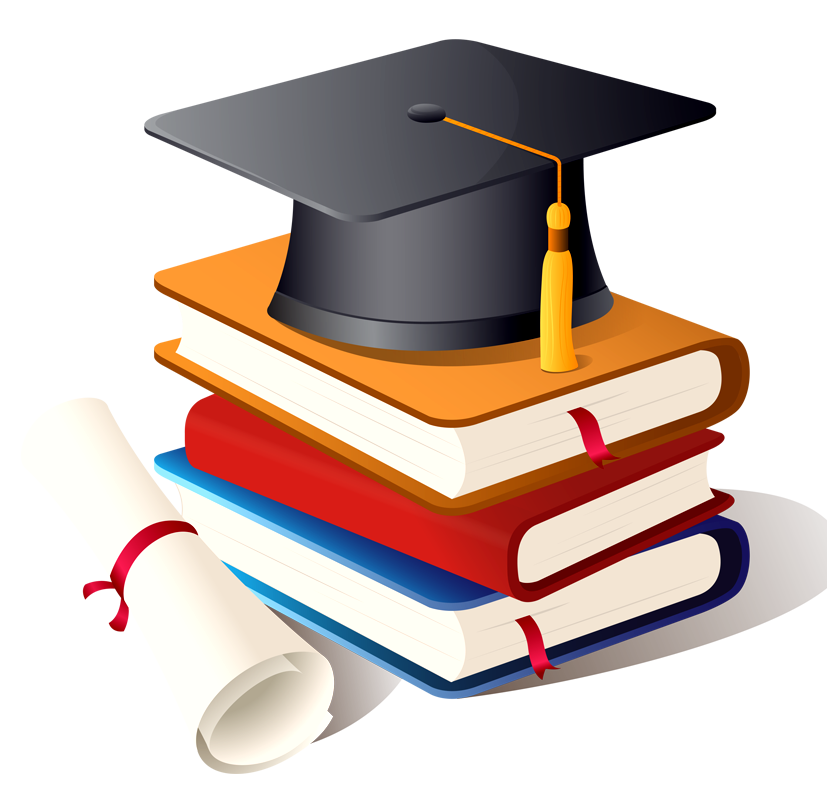 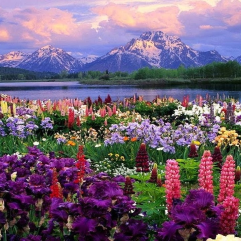 [Speaker Notes: Bài giảng được thiết kế bởi: Vũ Hồng
LH: https://www.facebook.com/vuhong1972/]
Thứ   ngày   tháng   năm 2021
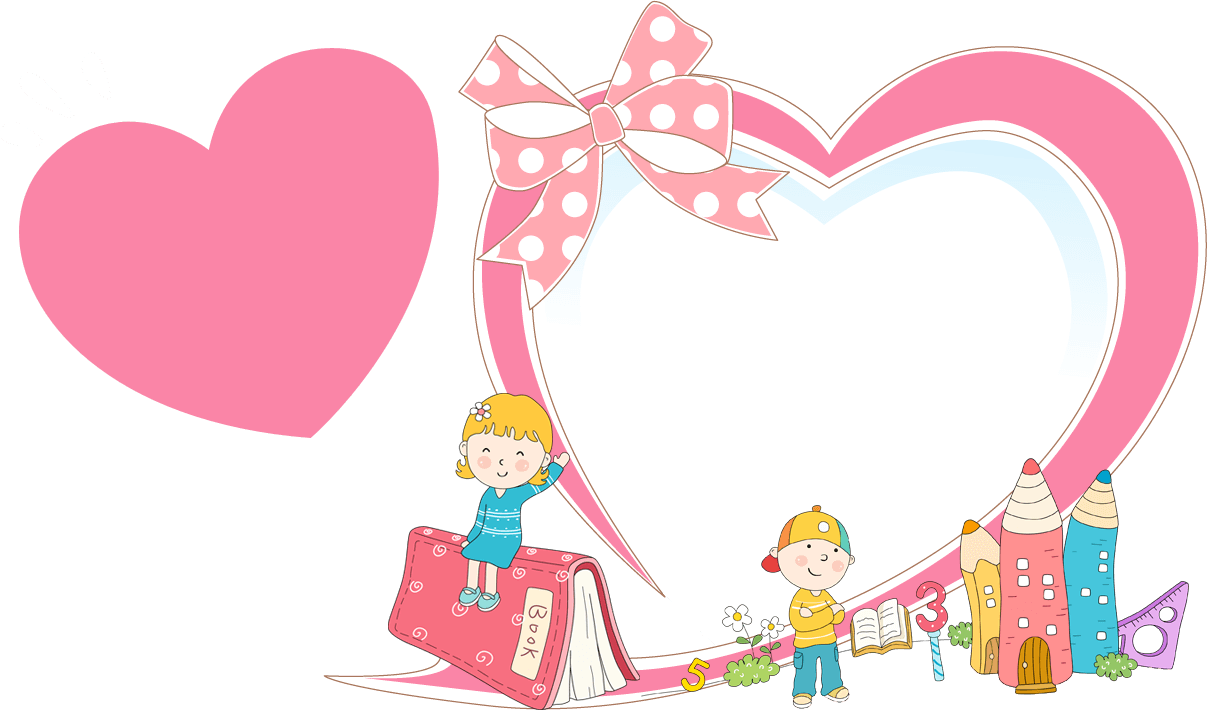 Bài giảng thiết kế bởi Vũ Hồng
LH: FB Vũ Hồng | https://www.facebook.com/vuhong1972 | hongvu7219@gmail.com
Tiếng việt
Mùa vàng
Đọc mở rộng
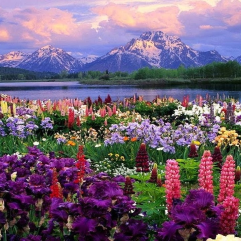 [Speaker Notes: Bài giảng được thiết kế bởi: Vũ Hồng
LH: https://www.facebook.com/vuhong1972/]
1. Kể tên những câu chuyện viết về thiên nhiên mà em đã đọc.
2. Chia sẻ với các bạn những chi tiết thú vị trong câu chuyện.
Bài giảng thiết kế bởi Vũ Hồng
LH: FB Vũ Hồng | https://www.facebook.com/vuhong1972 | hongvu7219@gmail.com
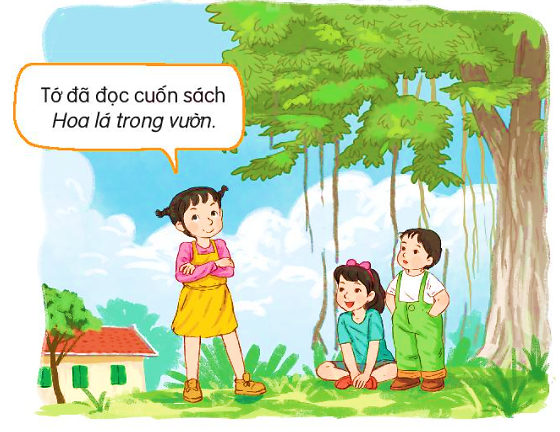 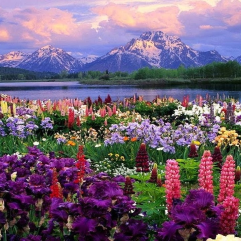 [Speaker Notes: Bài giảng được thiết kế bởi: Vũ Hồng
LH: https://www.facebook.com/vuhong1972/]
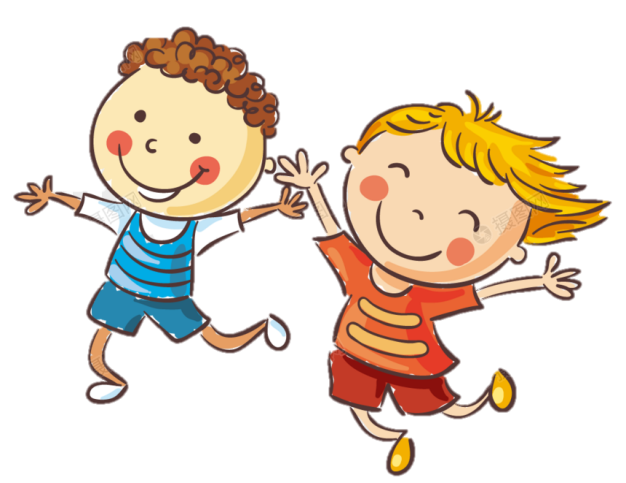 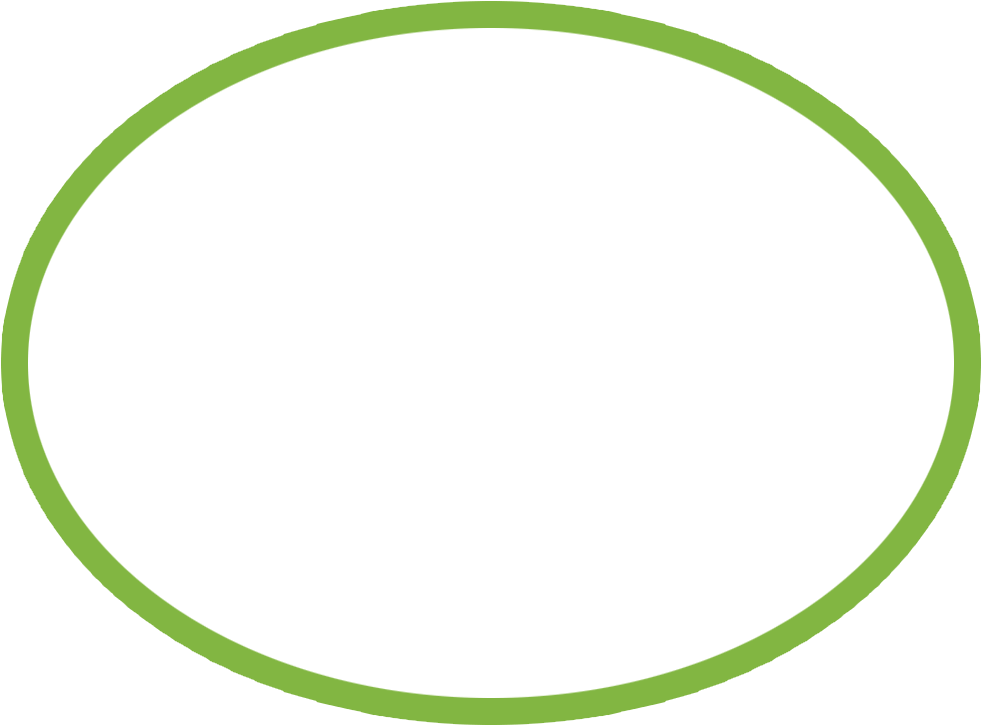 Bài giảng thiết kế bởi Vũ Hồng
LH: FB Vũ Hồng | https://www.facebook.com/vuhong1972 | hongvu7219@gmail.com
Củng cố và dặn dò
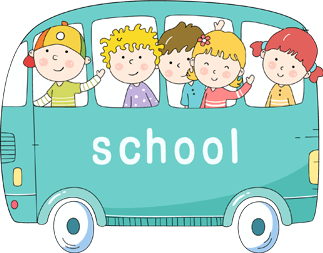 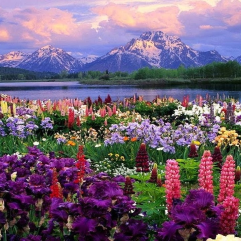 [Speaker Notes: Bài giảng được thiết kế bởi: Vũ Hồng
LH: https://www.facebook.com/vuhong1972/]
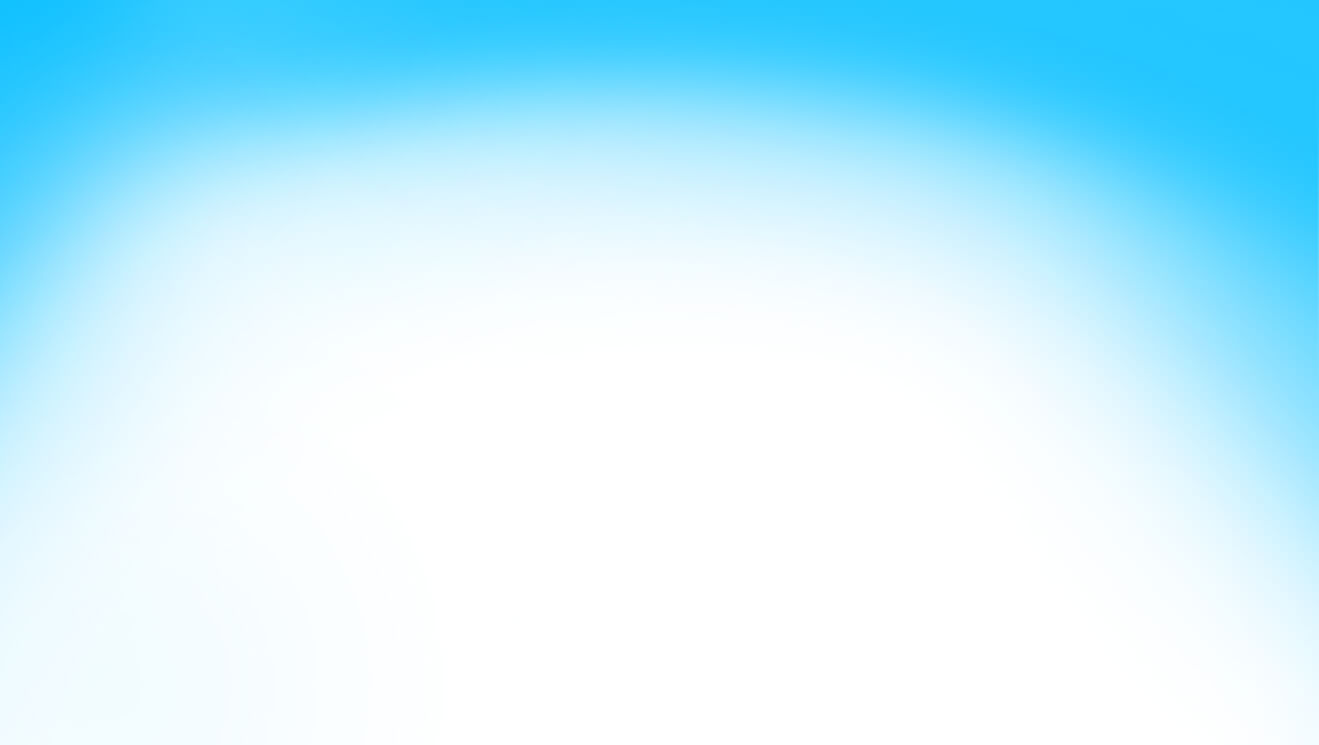 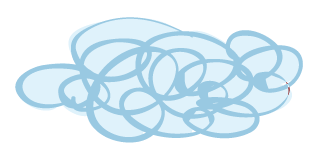 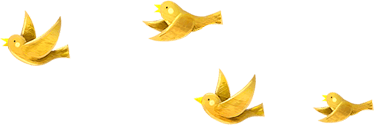 Bài giảng thiết kế bởi Vũ Hồng
LH: FB Vũ Hồng | https://www.facebook.com/vuhong1972 | hongvu7219@gmail.com
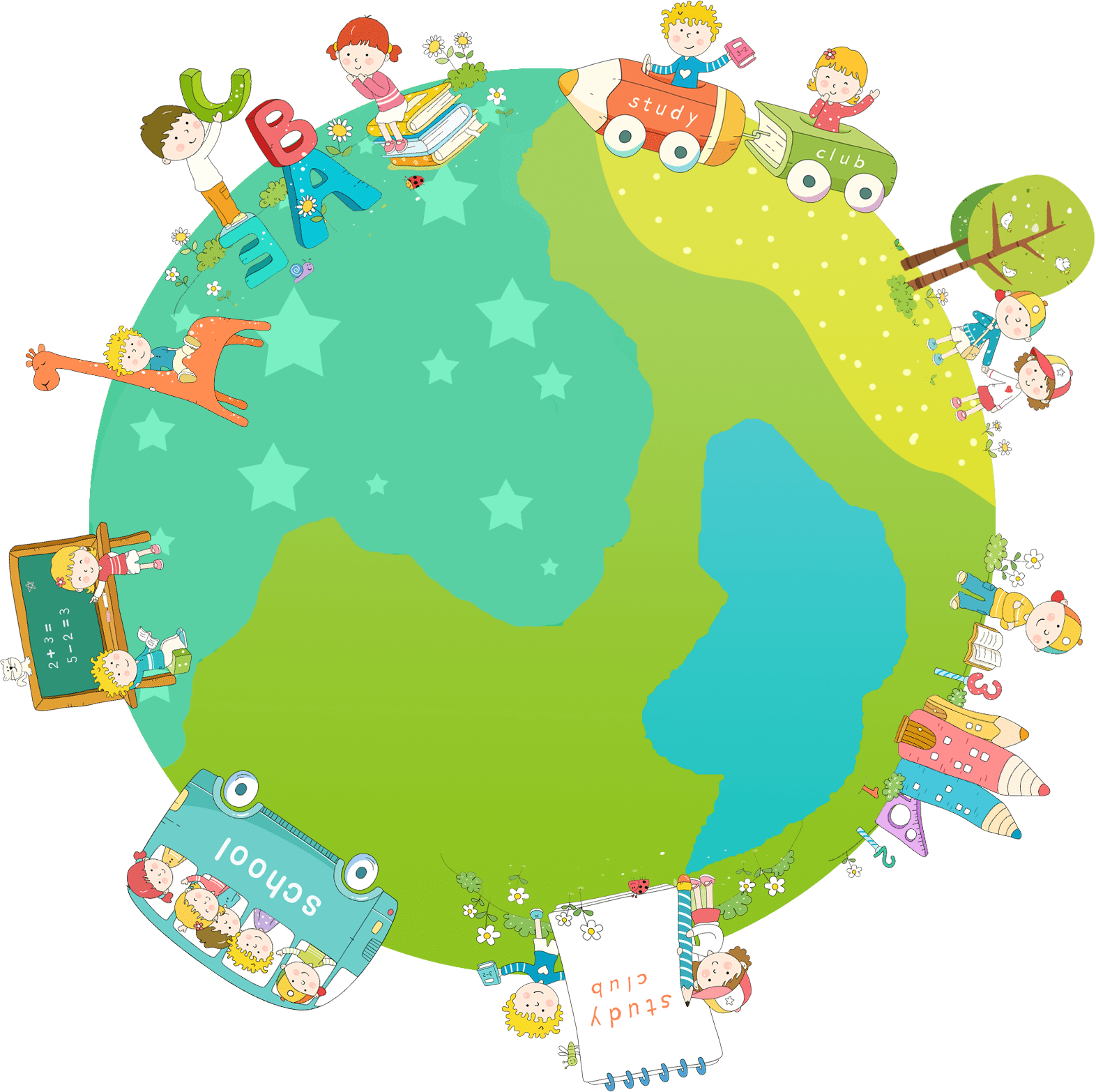 CHÀO TẠM BIỆT CÁC EM!
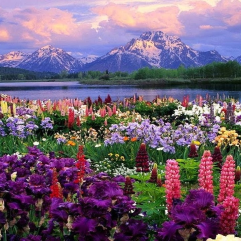 [Speaker Notes: Bài giảng được thiết kế bởi: Vũ Hồng
LH: https://www.facebook.com/vuhong1972/]